Une filière à 3 options
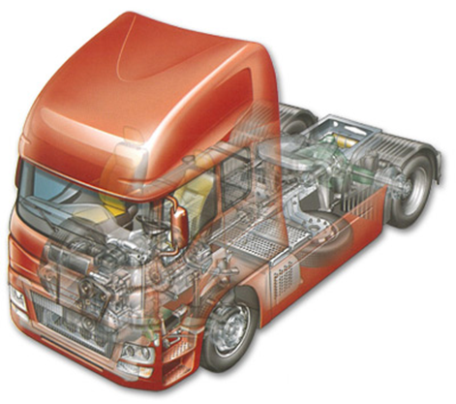 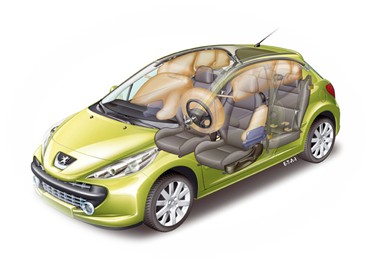 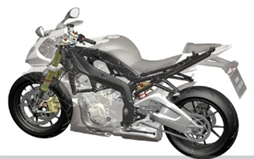 Les points forts de la rénovation
Référentiel des activités professionnelles 
La protection de l'environnement (conséquences sur l'exercice du métier)
L'évolution technique des véhicules
L'évolution des relations avec la clientèle
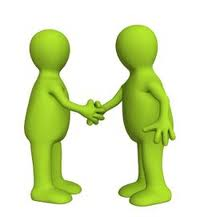 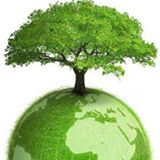 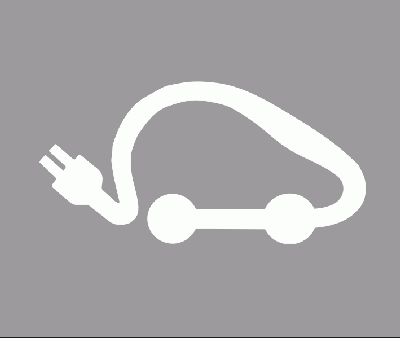 Référentiel de certification 
La communication technique (AFS) au service du diagnostic des systèmes et de la remise en conformité du véhicule
Une formation au niveau IV intégrant la formation au niveau V
Les évolutions des RAP
Activités et des tâches professionnelles
Description d’une tâche
Description d’une tâche
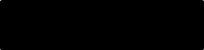 Description d’une tâche
Capacités et compétences associées
Capacités et compétences associées
Capacités et compétences associées
Description d'une compétence
Savoirs associés aux compétences
Descriptions des avoirs associés
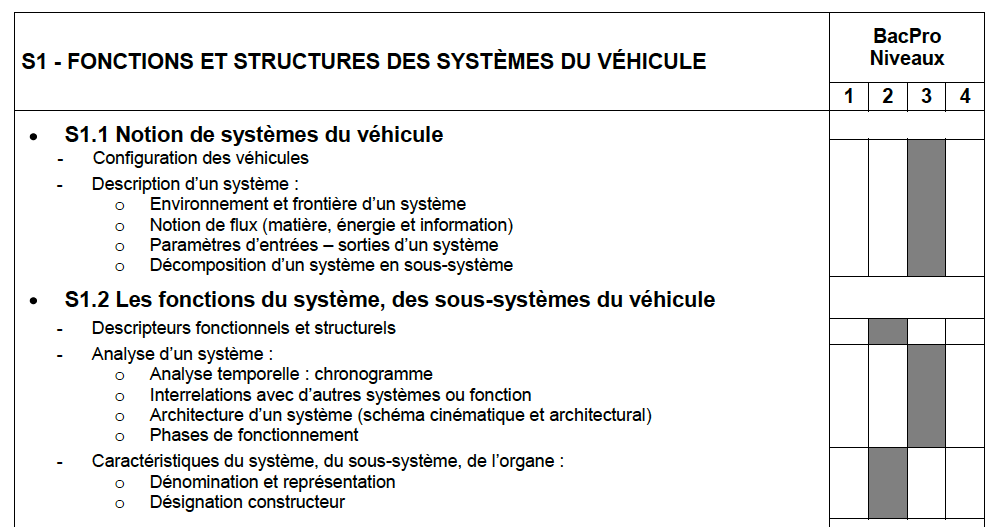 CAP
BacPro
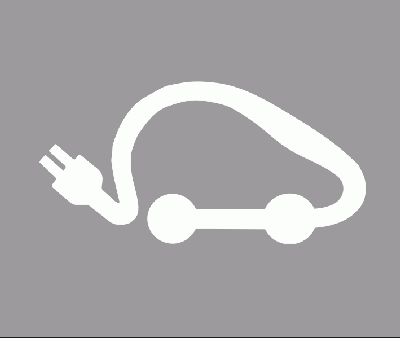 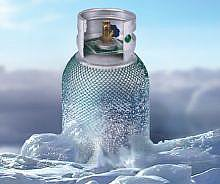 Point de vigilance en entreprise
Seuls les élèves, apprentis et stagiaires de la formation continue ayant reçu au préalable la formation à la prévention des risques liés à l'activité professionnelle et plus particulièrement celle relative aux risques d'origine électrique et à la manipulation des fluides frigorigènes seront autorisés à intervenir sur les véhicules concernés.
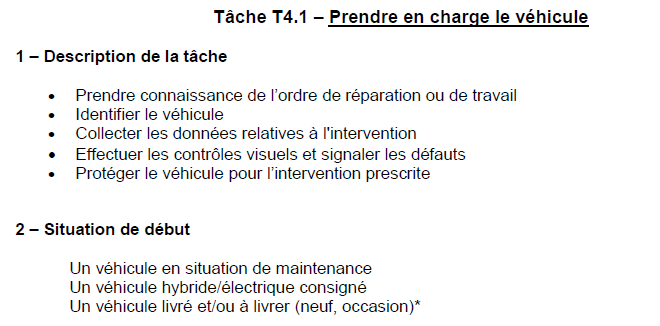 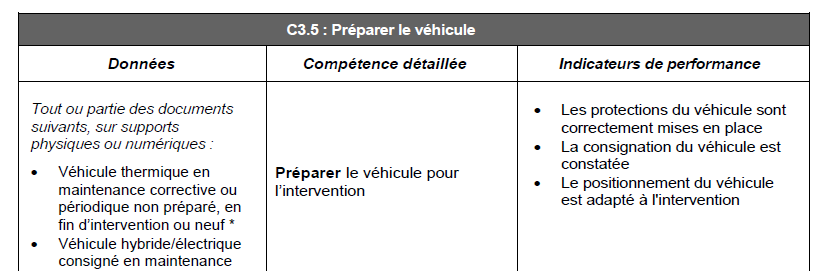 Les
Règlements d’examen
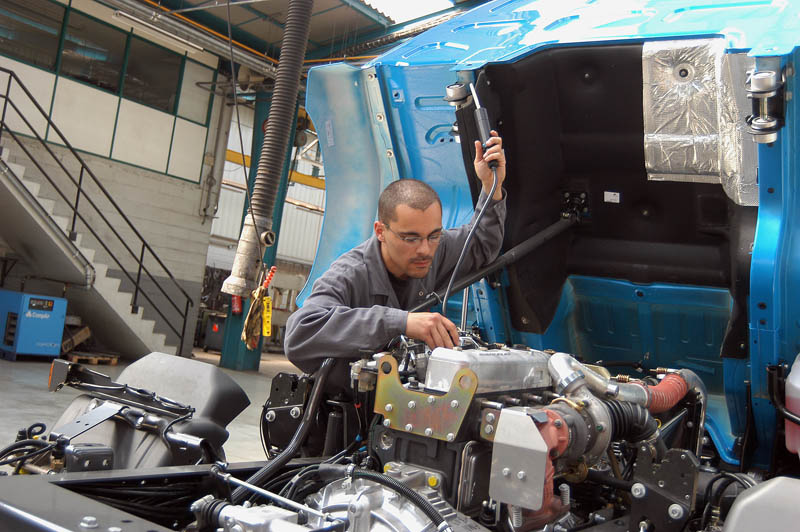 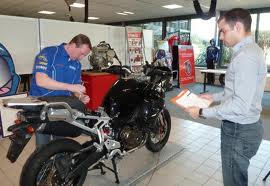 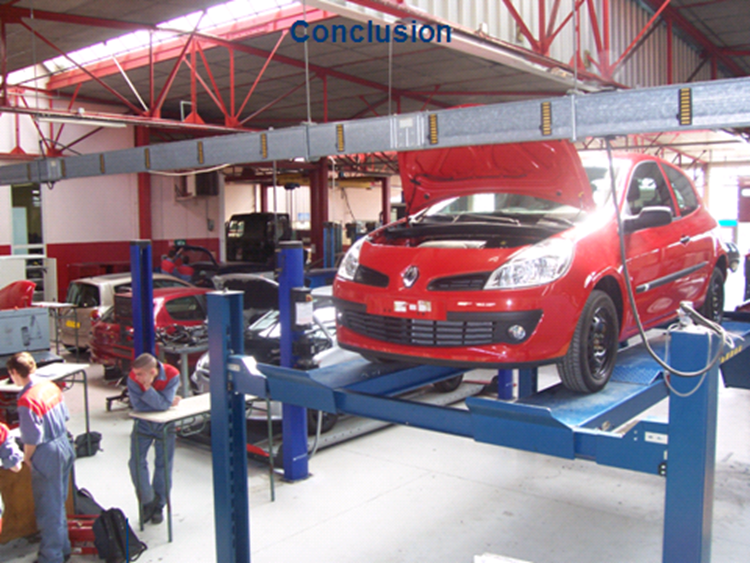 Règlement d’examen Bac Pro
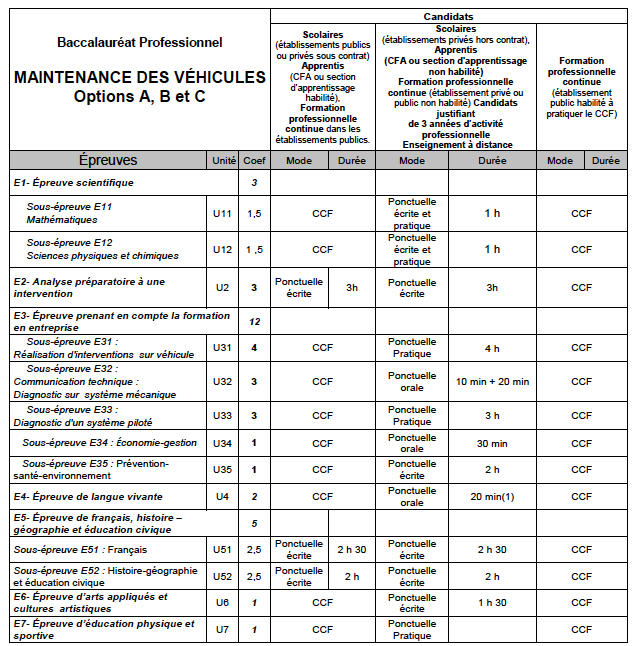 LES GROUPES DE COMPETENCES HOMOGENES
Compétences
Activités professionnelles
Unités
C1.1-Collecter les données nécessaires à son intervention
A5. Organisation de la maintenance
U2 : Analyse préparatoire à une  intervention
C2.1-Préparer son intervention
C3.1- Remettre en conformité les systèmes, les sous-ensembles, les éléments
A4. Réception et restitution du    véhicule
U31 : Réalisation d'interventions  sur véhicule
C3.4- Régler, paramétrer un Système
A3. Maintenance corrective
C3.5-Préparer le véhicule
C3.6- Gérer le poste de travail
U32 : 
Communication technique : Diagnostic sur système mécanique
A1. Maintenance périodique
C1.2- Communiquer en interne, avec les clients et les tiers
C2.2-Diagnostiquer un dysfonctionnement mécanique
C3.3-Effectuer les mesures, les contrôles et les essais
A2. Diagnostic
U33 : Diagnostic d'un système piloté
C2.3-Effectuer le diagnostic d’un système instrumenté, piloté
C3.2- Effectuer les mesures sur véhicules
La certification
Correspondance entre épreuves de l'ancien et du nouveau diplôme
Règlement d’examen CAP
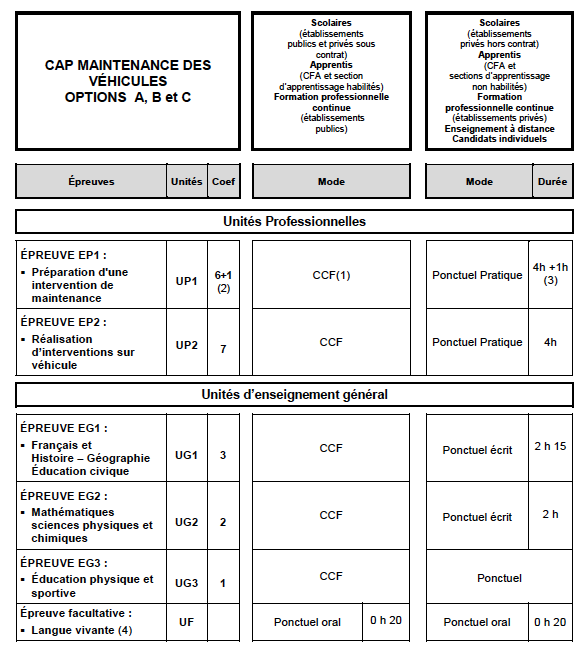 LES GROUPES DE COMPETENCES HOMOGENES
Compétences
C1.1- Collecter les données nécessaires à son intervention
Activités professionnelles
Unités
C2.1- Préparer son intervention
C2.2-Participer au diagnostic
A2. Diagnostic
UP1 : 
Préparation d'une intervention de maintenance
C3.2-Effectuer les mesures sur véhicule
C3.5-Préparer le véhicule
A4. Réception et restitution du véhicule
C3.6-Gérer son poste de travail
A5. Organisation de la maintenance
C1.2-Communiquer en interne
A3. Maintenance corrective
UP2 : Réalisation d'interventions  sur véhicule
C3.1- Remettre en conformité les systèmes, les sous-ensembles, les éléments
A1. Maintenance périodique
C3.3- Effectuer les contrôles, les essais
C3.4- Régler un système
La certification
Tableau de correspondance entre épreuves de l'ancien et du nouveau diplôme
EP2
Détail des épreuves CAP
EP1
CAP
EP1 : Préparation d'une opération de maintenance
Épreuve Pratique. Cœfficient 6
CCF , durée ponctuelle 4h
Seconde
Terminale
Activités et tâches de référence : 
A2 T2.1 : Constater un dysfonctionnement, une anomalie
A2 T2.2 : Identifier les éléments, les sous-ensembles défectueux
A4 T4.1 : Prendre en charge le véhicule
A4 T4.2 : Restituer le véhicule
A5 T5.1 : Approvisionner les éléments, les sous-ensembles, les produits, équipements et outillages
A5 T5.2 : Compléter l'ordre de réparation
+
Prévention-Santé-Environnement
Cœfficient 1
Compétences ciblées :
C1.1 : Collecter les données nécessaires à son intervention
C2.1 : Préparer son intervention
C2.2 : Participer au diagnostic
C3.2 : Effectuer les mesures sur véhicule
C3.5 : Préparer le véhicule
C3.6 : Gérer le poste de travail
Contenu de l'épreuve :
L'épreuve consiste à effectuer les mesures, à valider les hypothèses du dysfonctionnement constaté sur le véhicule et à préparer l'intervention de maintenance
EP2
EP1
CAP
EP2 : Réalisation d'interventions sur véhicule
Épreuve Pratique. Cœfficient 7
CCF , durée ponctuelle 4h
Seconde
Terminale
Activités et tâches de référence : 
A1 T1.1 : Effectuer les contrôles définis par la procédure
A1 T1.2 : Remplacer les éléments, les sous-ensembles, les produits. Ajuster les niveaux
A1 T1.3 : Effectuer la mise à jour des indicateurs de maintenance
A3 T3.1 : Remplacer, réparer les éléments, les sous-ensembles
A3 T3.2 Régler
Compétences ciblées :
C1.2 : Communiquer en interne
C3.1 : Remettre en conformité les systèmes, les sous-ensembles, les éléments
C3.3 : Effectuer les contrôles les essais
C3.4 : Régler un système
Contenu de l'épreuve :
L'épreuve consiste en la réalisation d'intervention sur le véhicule : 
en entreprise pour les candidats CCF 
en centre d'examen pour le contrôle ponctuel
Détail des épreuves Bac Pro
EP1
EP2
E31
E32
E33
E2
Bac Pro 
E2 : Analyse préparatoire à une intervention
Épreuve écrite.  Durée 3 heures
Seconde
Première
Terminale
Activités et tâches de référence :
A4 T4.1 Prendre en charge le véhicule
A5 T5.1  Approvisionner les éléments, les sous-ensembles, les produits, équipements et outillages
A5 T5.2  Ouvrir*, compléter l'Ordre de Réparation. Préparer une estimation*, un devis* 
(* option motocycles)
Compétences ciblées :
C1.1 :   Collecter les données nécessaires à son intervention
C2.1 : Préparer son intervention
Contenu de l’épreuve :
À partir d’une problématique de maintenance définie pour un véhicule et d’un dossier technique mis à disposition, le (la) candidat(e) est amené(e), après analyse de la situation proposée, à collecter, à exploiter les données nécessaires et à organiser les opérations de maintenance.
EP1
EP2
E31
E32
E33
E2
BacPro 
E31 : Réalisation d’interventions sur véhicule
Sous-épreuve pratique. 
CCF, durée ponctuelle : 4h
Seconde
Première
Terminale
Activités et tâches de référence : 
A1 T1.1 : Effectuer les contrôles définis par la procédure
A1 T1.2 : Remplacer les éléments, les sous-ensembles, les produits. Ajuster les niveaux
A1 T1.3 : Effectuer la mise à jour des indicateurs de maintenance
A3 T3.1 : Remplacer, réparer les éléments, les sous-ensembles
A3 T3.2 : Régler, paramétrer
A4 T4.1 : Prendre en charge le véhicule
A4 T4.2 : Restituer le véhicule
Compétences ciblées :
C3.1 : Remettre en conformité les systèmes, les sous-ensembles, les éléments
C3.4 : Régler, paramétrer un système 
C3.5 : Préparer le véhicule
C3.6 : Gérer le poste de travail
Contenu de la sous-épreuve : 
Les activités menées dans le cadre de cette sous-épreuve sont réalisées au sein de l’entreprise de maintenance des véhicules pour les candidats(es) qui relèvent du Contrôle en Cours de Formation et sur le plateau technique du centre d’examen pour les autres candidats
EP1
EP2
E31
E32
E33
E2
Bac Pro 
E32 : Communication technique : diagnostic sur systèmes mécaniques
Sous-épreuve orale (10 mn+20 mn)
Seconde
Première
Terminale
Activités et tâches de référence : 
A2 T2.1 : Confirmer, constater un dysfonctionnement, une anomalie
A2 T2.2 : Identifier les systèmes, les sous-ensembles, éléments défectueux
A2 T2.3 : Proposer des solutions correctives
A4 T4.1 : Prendre en charge le véhicule
A4 T4.3 : Proposer une intervention complémentaire ou obligatoire, une service*, un produit* (* pour l'option motocycle)
Compétences ciblées :
C1.2 : Communiquer en interne et avec les tiers
C2.2 : Diagnostiquer un dysfonctionnement mécanique
C3.3 : Effectuer les contrôles, les essais
Contenu de la sous-épreuve :
Cette sous-épreuve de communication technique, consiste en la présentation du diagnostic d'un système mécanique réalisé par le (la) candidat (e) au cours de sa formation. Puis, au cours de l'entretien avec la commission d'évaluation, de justifier ses choix et les résultats obtenus.
EP1
EP2
E31
E32
E33
E2
Bac Pro 
E33 : Diagnostic d'un système piloté
Sous-épreuve Pratique 
CCF , durée ponctuelle 3h
Seconde
Première
Terminale
Activités et tâches de référence : 
A2 T2.1 : Confirmer, constater un dysfonctionnement, une anomalie
A2 T2.2 : Identifier les systèmes, les sous-ensembles, éléments défectueux
A2 T2.3 : Proposer des solutions correctives
Compétences ciblées :
C2.3 : Effectuer le diagnostic d'un système piloté
C3.2 : Effectuer les mesures sur véhicule
Contenu de la sous-épreuve :
Réalisée sous forme de travaux pratiques sur un véhicule présentant un dysfonctionnement sur un système piloté, elle prend appui sur les indications consignées dans l'ordre de réparation
Mise en place dans les académies : Tuilage des diplômes
Particularités de la sous épreuve E32 Communication technique - diagnostic sur systèmes mécaniques
La logique de formation induite par E32
Elle porte sur le diagnostic d'un système mécanique  à étudier et à réaliser par les candidats tout au long de l’année terminale du Baccalauréat professionnel. 

Les savoirs et savoirs associés liés à la maintenance et à l’AFS sont mobilisés tout au long de la formation.

Le suivi se fait par une équipe pluridisciplinaire avec des revues de projet et une préparation à la formalisation et à la communication technique et orale.

L’évaluation prend appui sur:
un dossier technique préparé par le candidat, 
la réalisation d’une activité de référence (un TP en établissement ou en entreprise) en relation avec tout ou partie de l’étude de diagnostic traitée 
un entretien oral (10 min + 20 min)
Définition  pour chaque élève du CDC d’une étude à conduire avec problématique de diagnostic mécanique à réaliser sous forme de projet
Compétences associées, savoirs associés mobilisables tout au long de l’année terminale
Mobilisation des savoirs pour 
résoudre un problème = Compétence
Début de l’année terminale
Equipe pluridisciplinaire
Revues de projet 
+ Entretiens bilans réguliers
2ème semestre
Equipe pluridisciplinaire
Evaluation / Validation
Démarche d’investigation et de résolution de problèmes en appui sur un dossier  technique + Activité de  référence TP + Entretien
Equipe pluridisciplinaire  + éventuellement professionnel           ( tuteur)
Niveau de compétence
Professionnalisation 
Certification Niv IV
Activités de projets , 
Préparation Accès BTS
Cette sous épreuve commune induit un travail d’équipe renforcé avec obligation d’un ancrage des contenus d’enseignement de l’AFS dans le parcours de formation et une organisation partagée des activités de TP sur le même plateau technique
+
Approfondissement 
Niv IV
Module3
expertise
Activités de projets , 
Accompagnement personnalisé
Approfondissement
Niveau V
Professionnalisation
Certification Niv V
maîtrise
Module2
Tps
Apprentissage 
des 
fondamentaux
Mod1
Mod…
Découverte
base
Parcours de formation
Mise en œuvre de la sous épreuve E32: 
Communication technique - diagnostic sur systèmes mécaniques
DÉFINITION de l’ÉTUDE DE DIAGNOSTIC SUR SYSTÈMES MECANIQUES
À définir si possible en début d’année terminale, après la dernière période de PFMP de la classe de 1ère (après observation et participation aux tâches de l’entreprise).
QUAND ?
Soit sur proposition de l’enseignant d’AFS, de l’enseignant de maintenance, du tuteur d’entreprise, de l’apprenant ou soit par concertation des 4 parties prenantes.
QUI ?
1 ou 2 problématiques à définir lors la première rencontre des trois parties.
COMMENT ?
À l’aide de la fiche 
« DÉFINITION de l’ÉTUDE DE DIAGNOSTIC SUR SYSTÈME MECANIQUE » 
(jointe au livret de suivi PFMP)
Mise en œuvre de la sous épreuve E32: 
Communication technique - diagnostic sur systèmes mécaniques
DOCUMENT SUPPORT – E32
fiche 
« DÉFINITION de l’ÉTUDE DE DIAGNOSTIC SUR SYSTÈME MECANIQUE »
Définition de la problématique
L’apprenant complète cette fiche
Contexte
Ressources à disposition
Contraintes de réalisation
Démarche de travail envisagée
Organisation du parcours de formation (prof AFS – Prof de maintenance + éventuellement  prof EGLS et Tuteurs en entreprises)
Suivi / bilans d’étape / Evaluation
Mise en œuvre de la sous épreuve E32: 
Communication technique - diagnostic sur systèmes mécaniques
Contenu du dossier technique 
à préparer par le candidat tout au long de sa formation
Exemple de contenu attendu:

1. L’étude de diagnostic menée - définition
Définition – Objectifs – Contexte - Conditions de réalisation 

2. Les activités menées 
Contexte et synthèse des activités menées
Activités de recherche menées
Activités de travaux pratiques réalisées ( y compris les essais, contrôles et mesures)

3. L’étude du diagnostic – Résolution
Démarche de travail
Développement de l’étude
Démarches d’investigation et de résolution de problèmes adoptées et mises en œuvre
Résultat(s) – Solutions  - Analyse(s ) et Bilan de l’étude 

4. Conclusion

5. Annexes
33
Juin
Mai  -
Avril
Févr.
Déc-Janv. 
Validation 
des études 
de diagnostic à mener
Mise en œuvre de la sous épreuve E32 
Exemple de chronologie du déploiement de la démarche
Un professeur d’AFS
Un professeur de maintenance
(Ou à défaut un professionnel)
+ Eventuellement un professeur 
     impliqué dans les EGLS
Commission de suivi et 
d’évaluation
QUI ?
Evaluation /  Validation/Certification
Bilan 3  (=Evaluation finale)
QUAND ?
Présentation aux apprenants, lancement de la réflexion + recherche documentaire
Bilan 2
Bilans des travaux et des compétences développées
Bilan 1
Oct. 
Année terminale
Phase 1 : Présentation des activités et démarches d’investigation conduites, 10 min.
Phase 2 : Entretien avec la commission d’évaluation, 20 min.
Définition 
des  problématiques en équipe
Fiche d’évaluation nationale
COMMENT ?
Bilan final: Validation / Certification
Compétences ciblées  (tout ou partie):
C1.2 : Communiquer en interne et avec les tiers
C2.2 : Diagnostiquer un dysfonctionnement mécanique
C3.3 : Effectuer les contrôles, les essais
AFS: Éléments de didactique -
Travaux dirigés, cours
e
r
ETUDE FONCTIONNELLE
Evolution des performances
en fonction de la variation
des données d’exploitation.
Analyser et justifier scientifiquement et 
Techniquement les causes
E
S
FP
i
Sous
Système
Fonction principale, identification
Travaux Pratiques
MANIPULATIONS
EXPERIENCES
DIAGNOSTIC
RECHERCHE DE
PANNES
SUR LE SYSTEME
ISOLE
Effets / Causes
- Mesurer les performances
- Identifier les paramètres
  influents
- Apprécier l’influence de la 
  variation des paramètres
  sur les performances
Causes / Effets
Connaissances des solutions techniques du champ professionnel concerné, celui de la maintenance des véhicules: en décodage et en codage 
Compétences dans l’analyse des comportements : qui passe presque toujours, au métier, par des connaissances de mécanique et des méthodes d’analyse et de calcul associées ;
A partir d’un dysfonctionnement constaté sur un véhicule
Culture technique de représentation et d’analyse
Besoins, outils techniques de représentation
Organes et éléments de véhicules + outils d’analyse des comportements